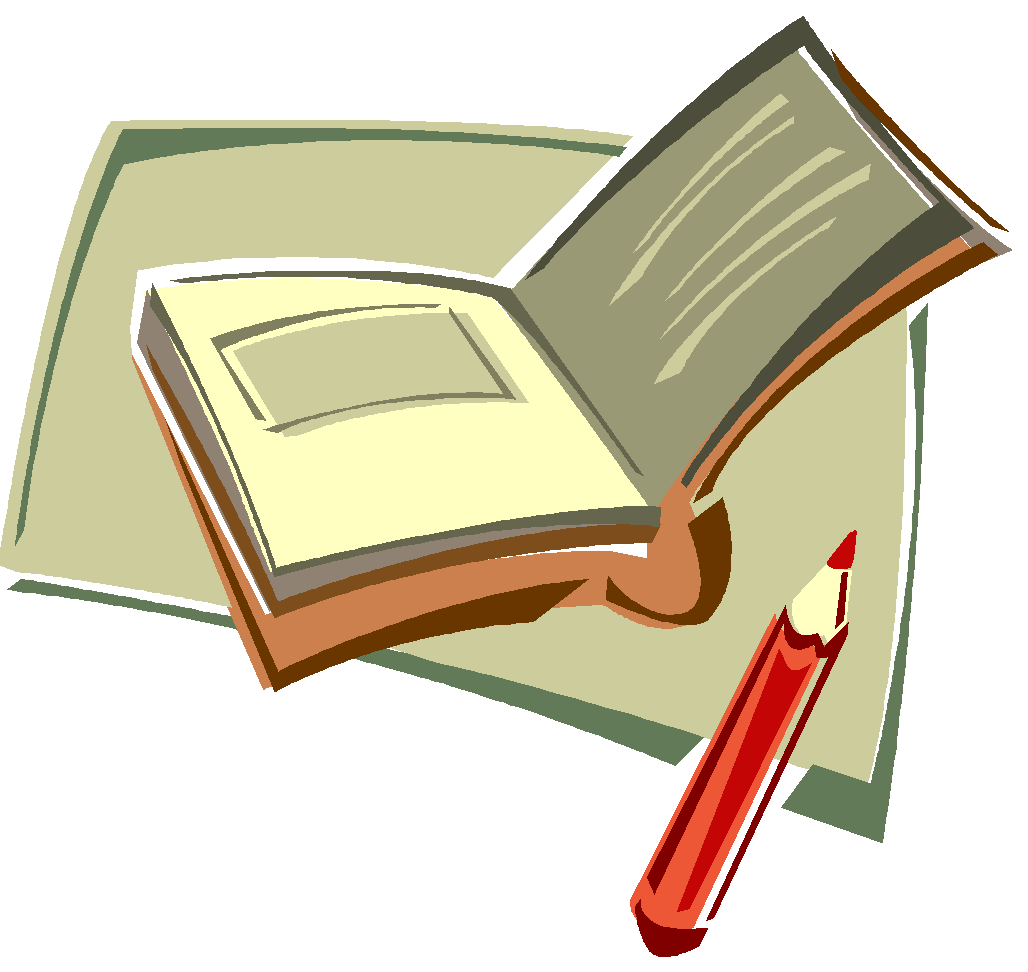 Адаптированная ПРОГРАММА для детей с ТНРгосударственного бюджетного дошкольного образовательного учреждения детский сад№ 13 комбинированного вида Кронштадтского района Санкт-Петербурга2024  год
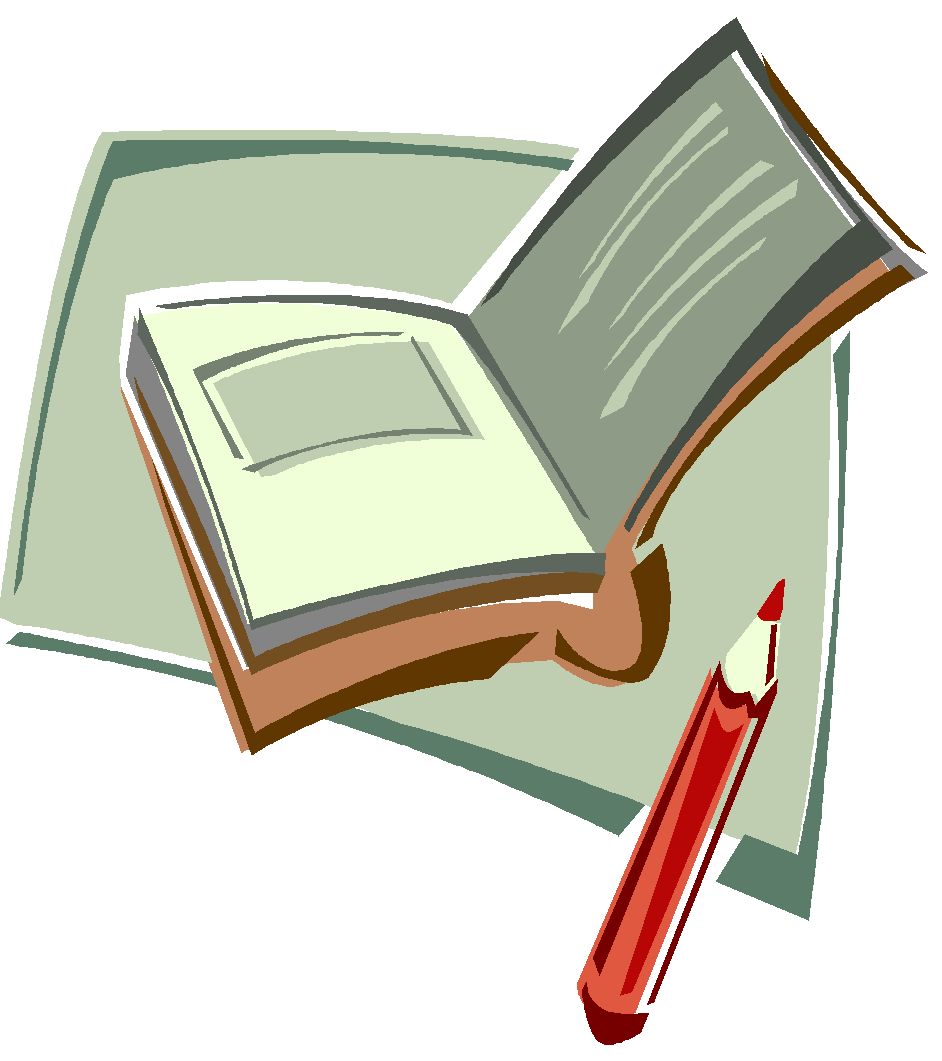 Образовательная программа 
ГБДОУ «Детский сад N 13» 
(далее - Программа) 
охватывает возраст детей от 5 до 7 лет.
Программа разработана, утверждена и реализуется в дошкольной организации в соответствии с:
Федеральным законом РФ от 29.12.2012 № 273-ФЗ «Об образовании»;
Федеральным государственным образовательным стандартом дошкольного образования;
Федеральной адаптированной образовательной программой дошкольного образования;
Постановлением Главного государственного санитарного врача РФ от 27.10.2020 N 32"Об утверждении санитарно-эпидемиологических правил и норм СанПиН 2.3/2.4.3590-20 "Санитарно-эпидемиологические требования к организации общественного питания населения";
Постановлением Главного государственного санитарного врача РФ от 28.09.2020 N 28 "Об утверждении санитарных правил СП 2.4.3648-20 "Санитарно-эпидемиологические требования к организациям воспитания и обучения, отдыха и оздоровления детей и молодежи";
Постановлением Главного государственного санитарного врача РФ от 28.01.2021 N 2 "Об утверждении санитарных правил и норм СанПиН 1.2.3685-21 "Гигиенические нормативы и требования к обеспечению безопасности и (или) безвредности для человека факторов среды обитания"
с учетом:
 Образовательной программы дошкольного образования государственного бюджетного дошкольного образовательного учреждения детский сад № 13 комбинированного вида Кронштадтского района Санкт-Петербурга.
Примерной адаптированной основной образовательной программы для детей с тяжелыми нарушениями речи (общим недоразвитием речи) с 3 до 7 лет Н. В. Нищева СПб, 2015год.
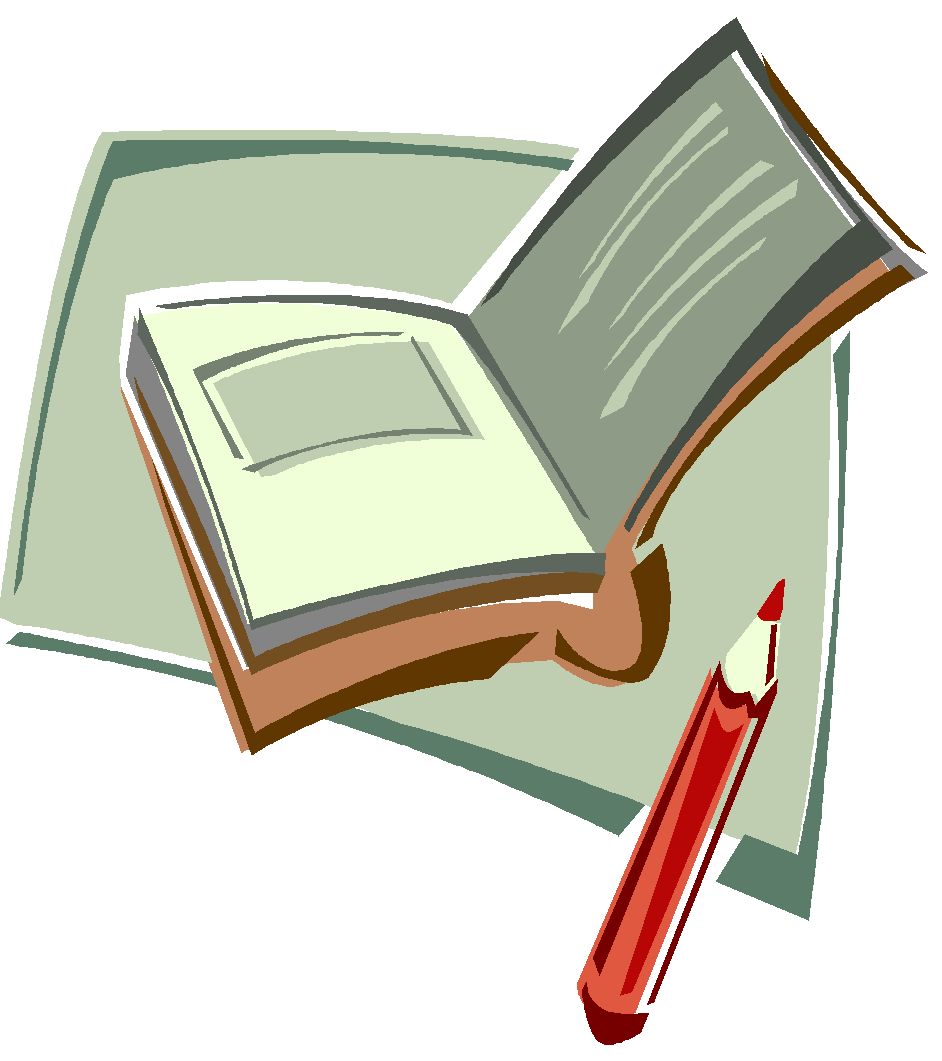 Цели Программы:
Обеспечение условий для дошкольного образования, определяемых общими и особыми потребностями обучающихся дошкольного возраста с ОВЗ, индивидуальными особенностями их развития и состояния здоровья.
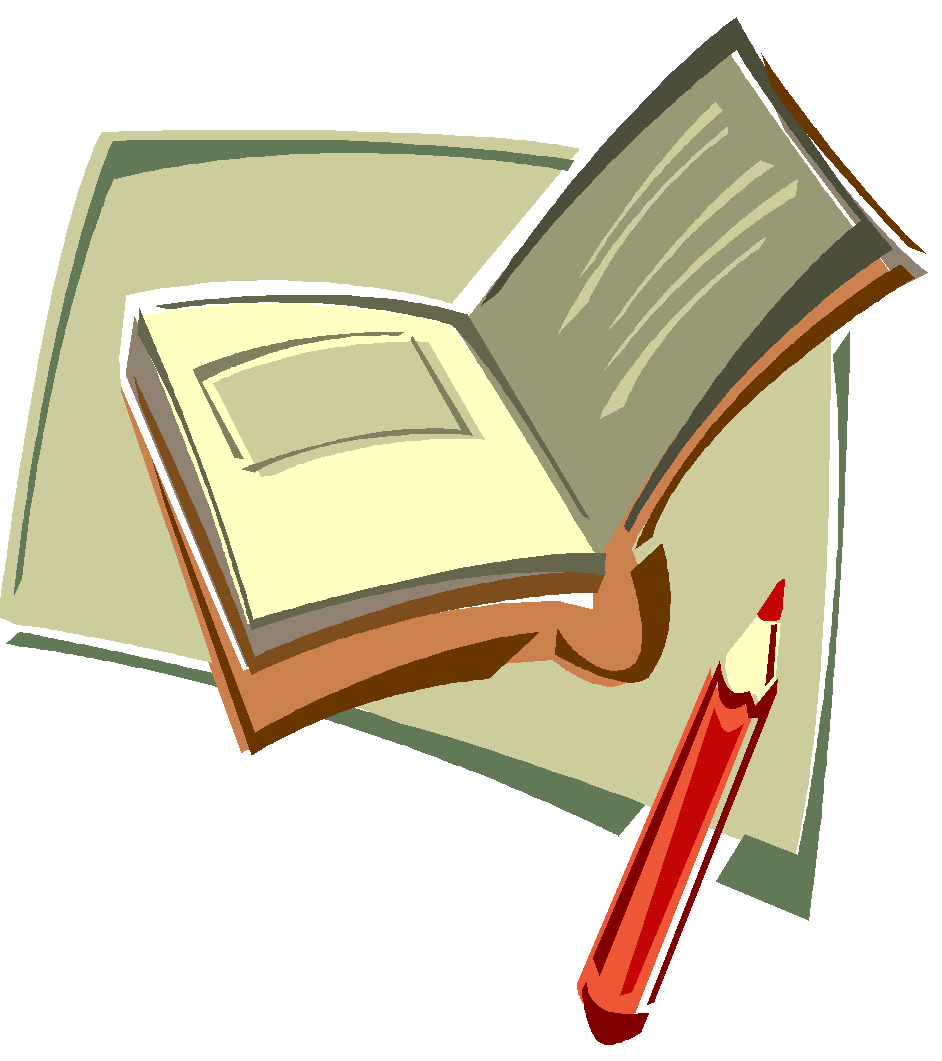 Принципы и подходы к формированию Программы:
полноценное проживание ребёнком всех этапов детства (младенческого, раннего и дошкольного возраста), обогащения (амплификации) детского развития;
индивидуализация дошкольного образования;
содействие  и  сотрудничество  детей  и  взрослых,  признание  ребенка полноценным участником (субъектом) образовательных отношений;
поддержку инициативы детей в различных видах деятельности;
партнерство с семьей;
приобщение	детей	к	социокультурным 	нормам, традициям семьи, общества и государства;
формирование  познавательных  интересов  и  познавательных  действий ребенка в различных видах деятельности;
возрастную адекватность  (соответствия  условий,  требований,  методов возрасту и особенностям развития);
учёт этнокультурной ситуации развития детей;
обеспечение преемственности дошкольного общего и начального общего образования.
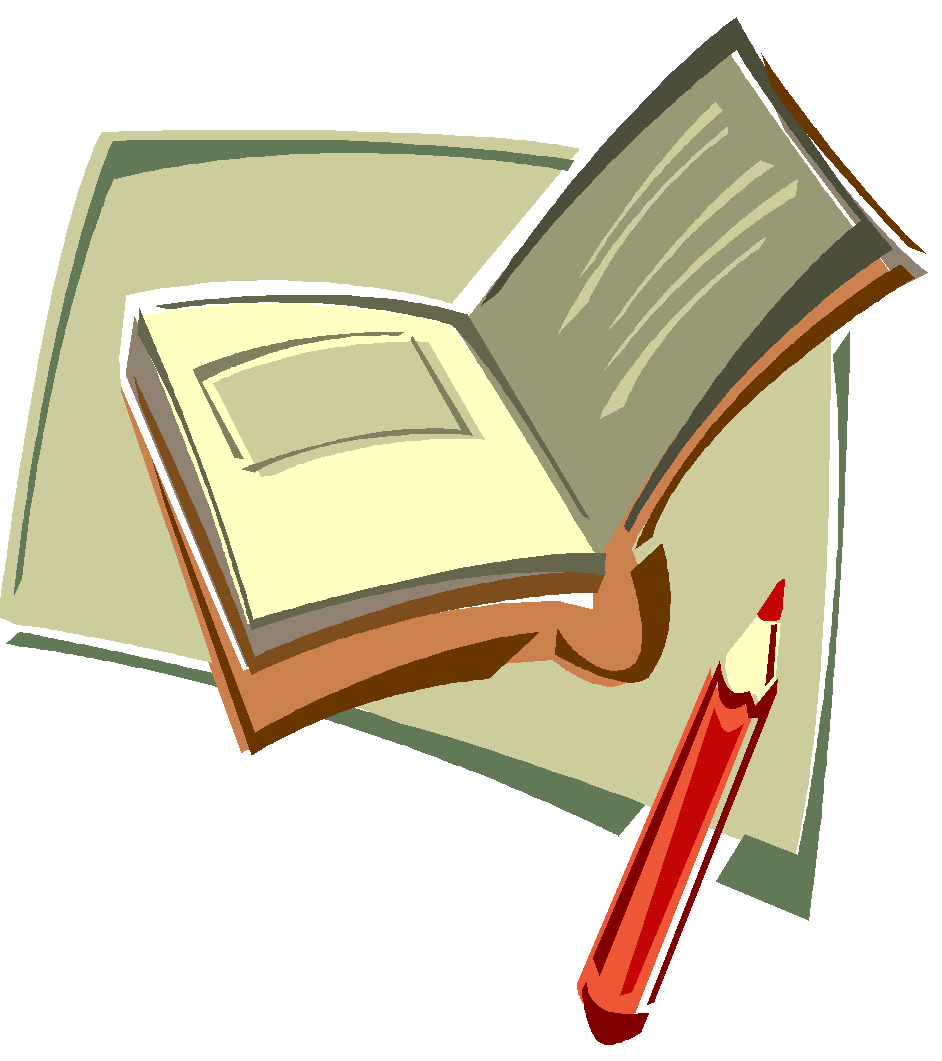 Планируемые результаты освоения Программы и достижения ребенка на этапе завершения уровня  дошкольного образования:
Ребенок:
Владеет основными движениями;
    Проявляет любознательность;
    Адекватно проявляет свои чувства;
    Достаточно хорошо владеет устной речью;
    Умеют подчиняться разным правилам и социальным нормам;
    Способен к принятию собственных решений;
    Знаком с произведениям детской литературы;
    Способен к волевым усилиям.
Подробно целевые ориентиры обозначенные в ФАОП ДО и  ФГОС ДО и  в Примерной адаптированной основной образовательной программе для детей с тяжелыми нарушениями речи (общим недоразвитием речи) с 3 до 7 лет Н. В. Нищева СПб, 2015 год
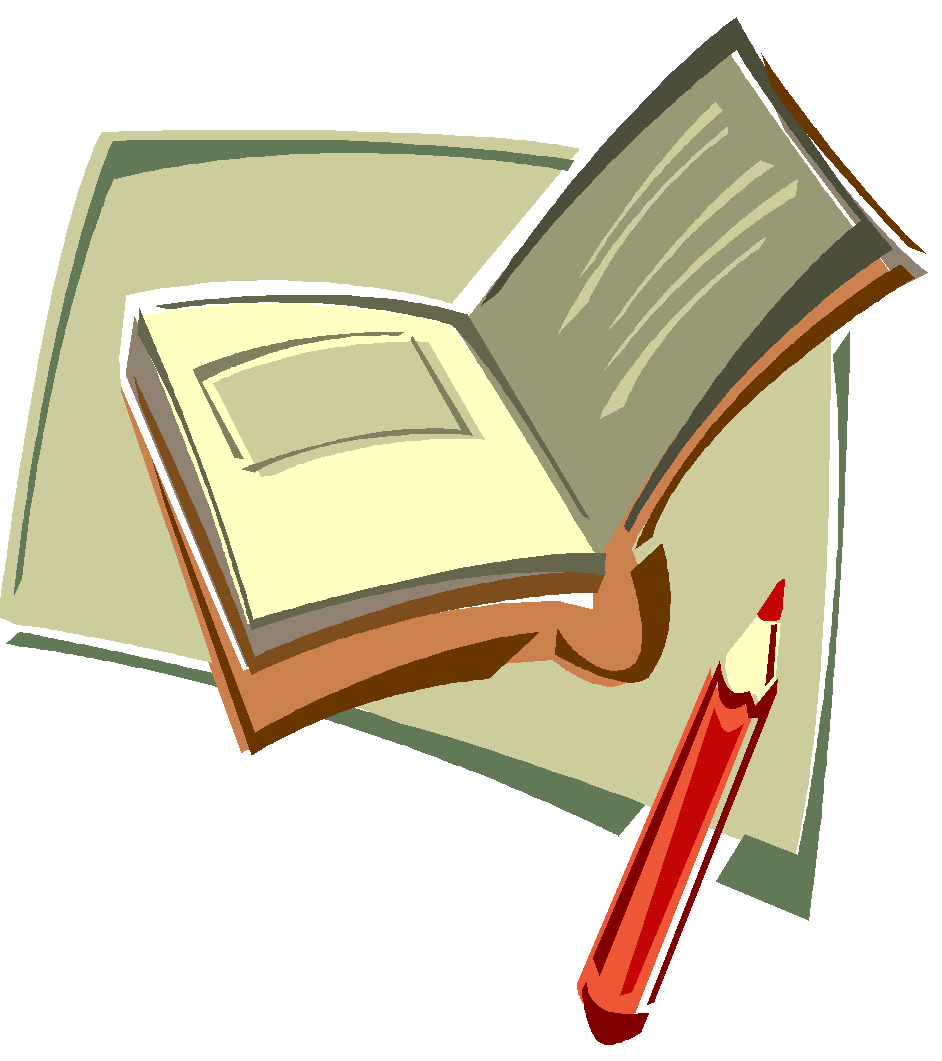 Оценка индивидуального развития детей
Программа предполагает проведение педагогической диагностики развития детей дошкольного возраста,  связанной с оценкой эффективности педагогической деятельности и для индивидуализации образования – поддержки ребенка, построения его образовательной траектории.
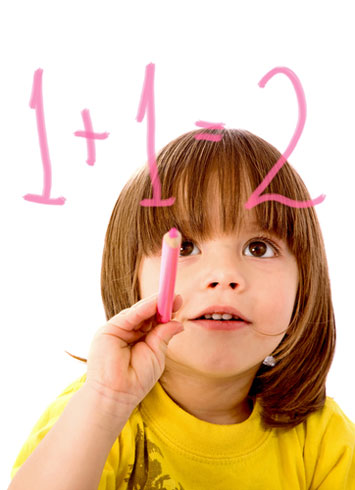 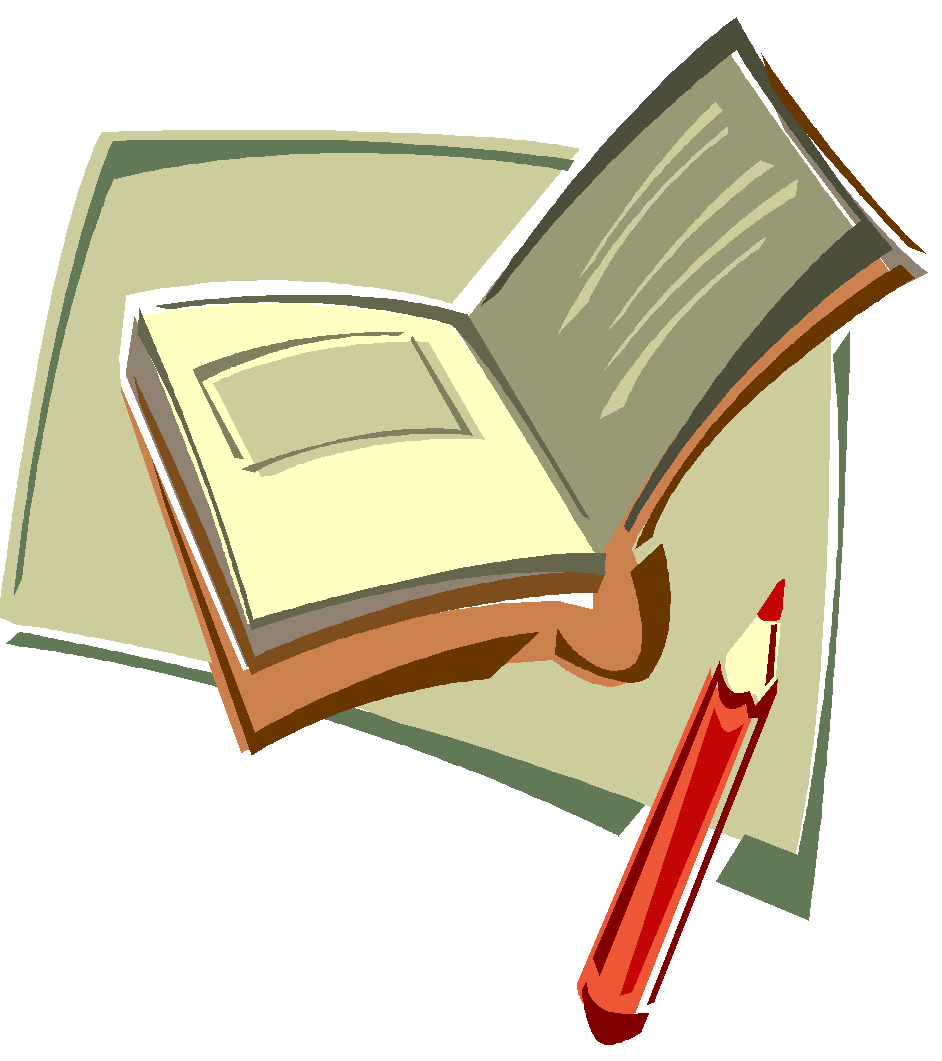 Образовательная деятельность в соответствии с направлениями развития ребенка.
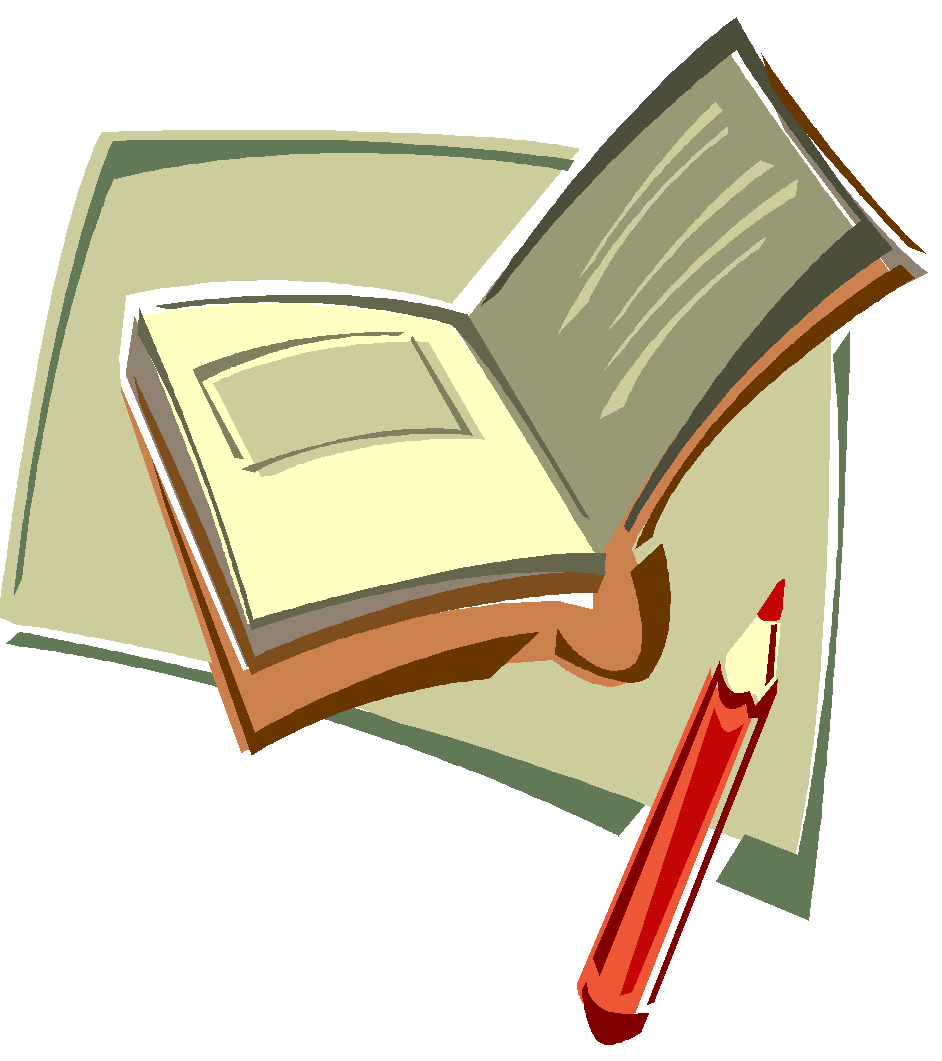 Компоненты образовательных областей
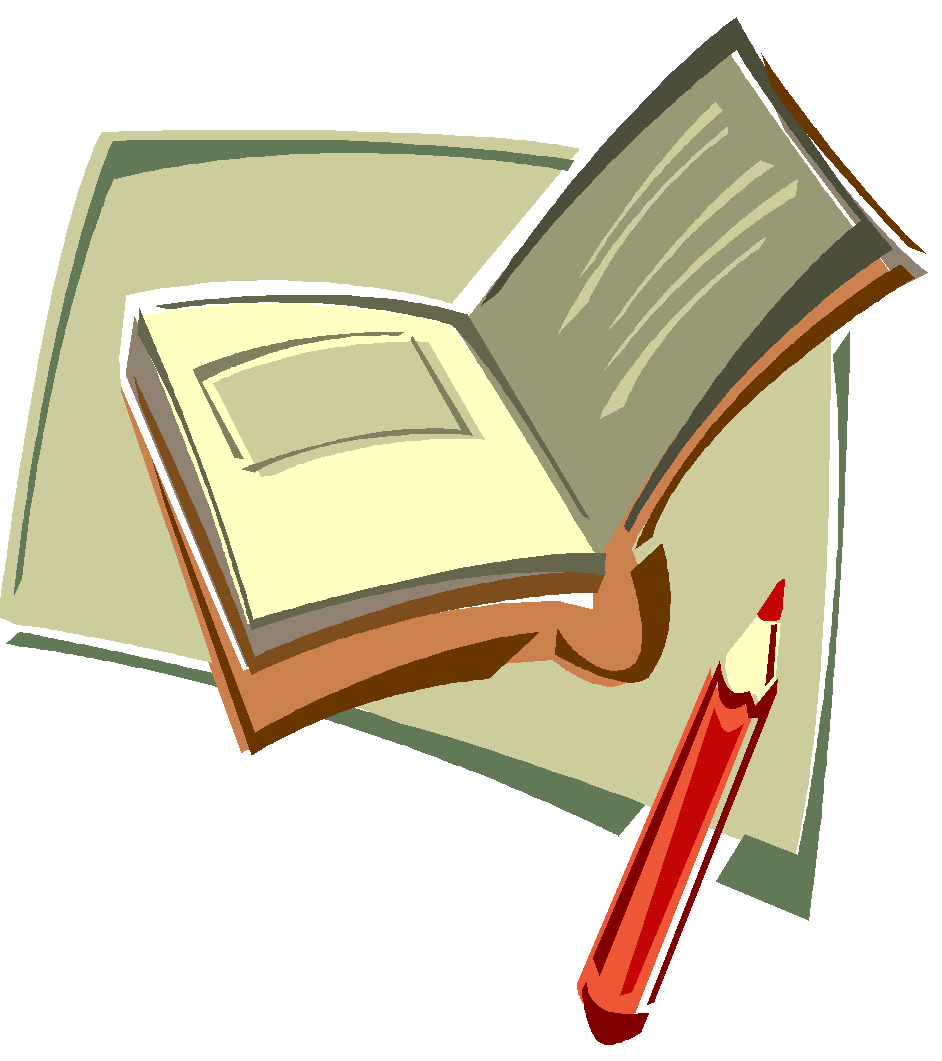 Методическое обеспечение образовательной деятельности.
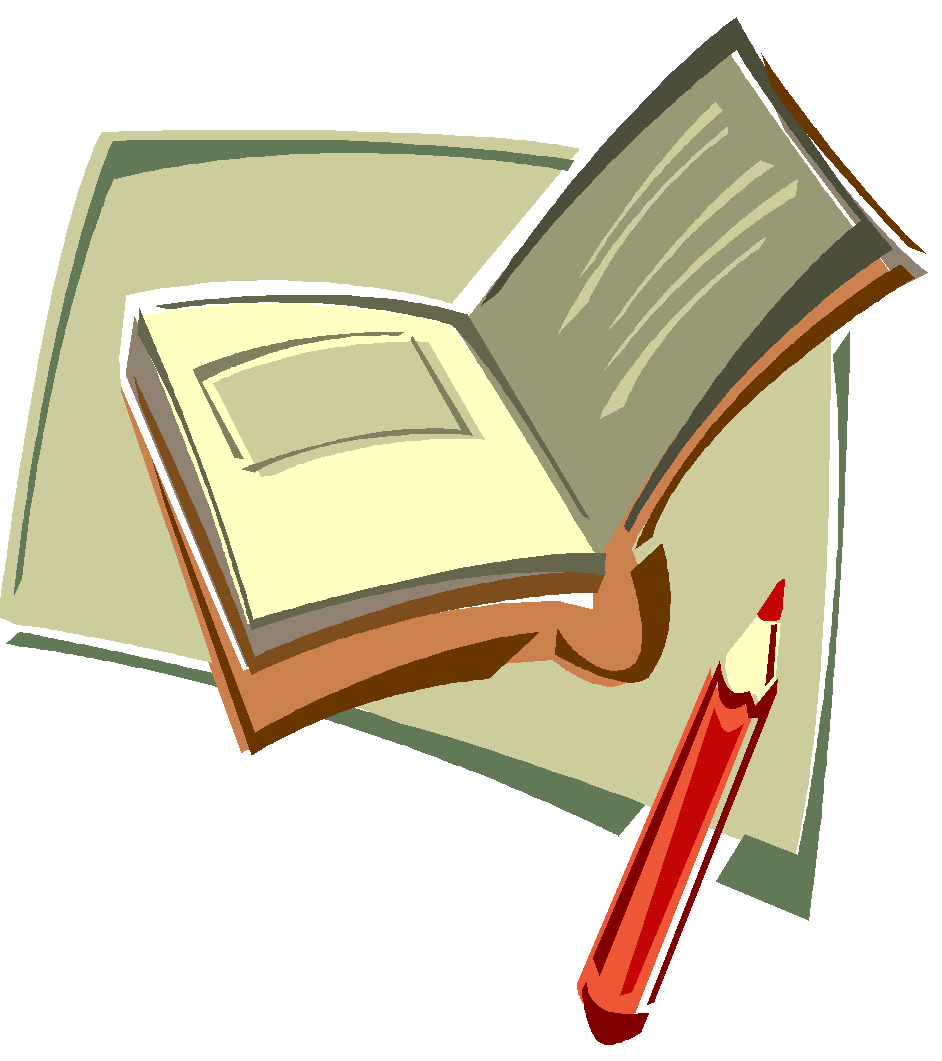 Структурно-функциональная модель взаимодействия дошкольной организации и семей воспитанников
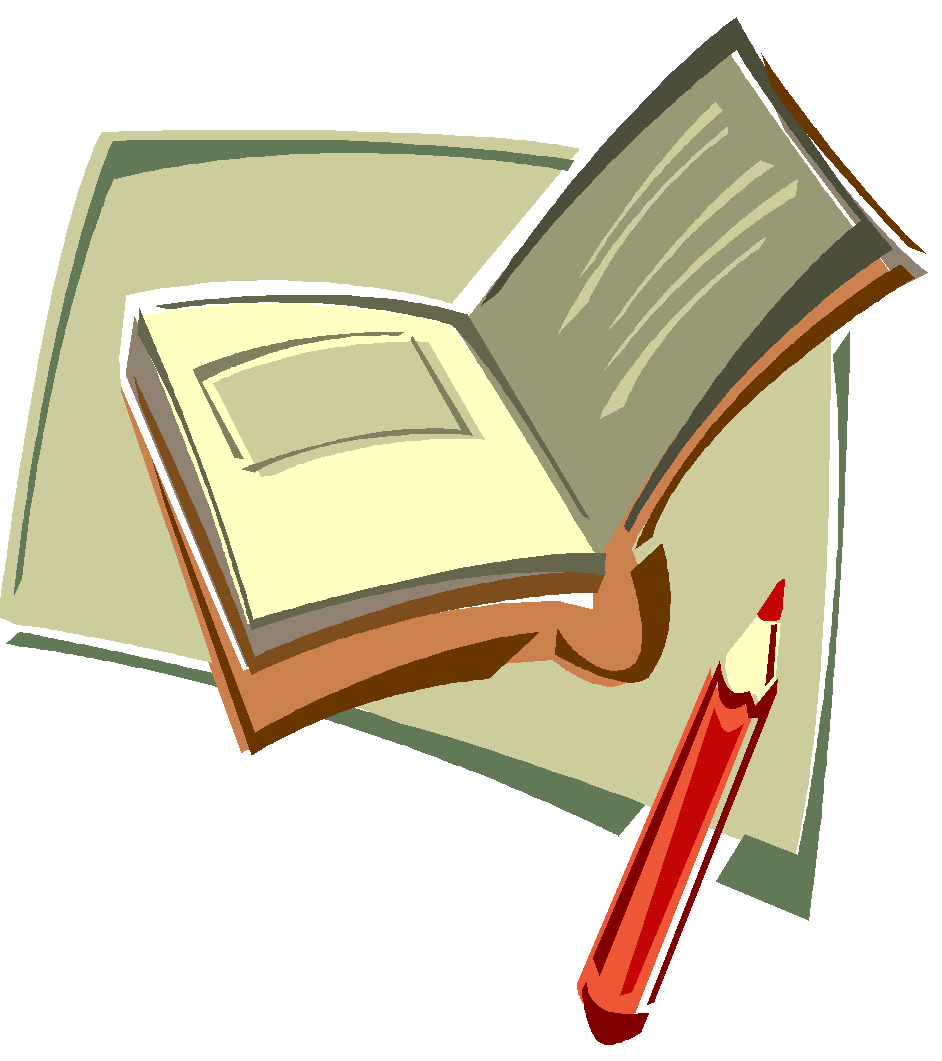 Система работы ДОО и семей воспитанников
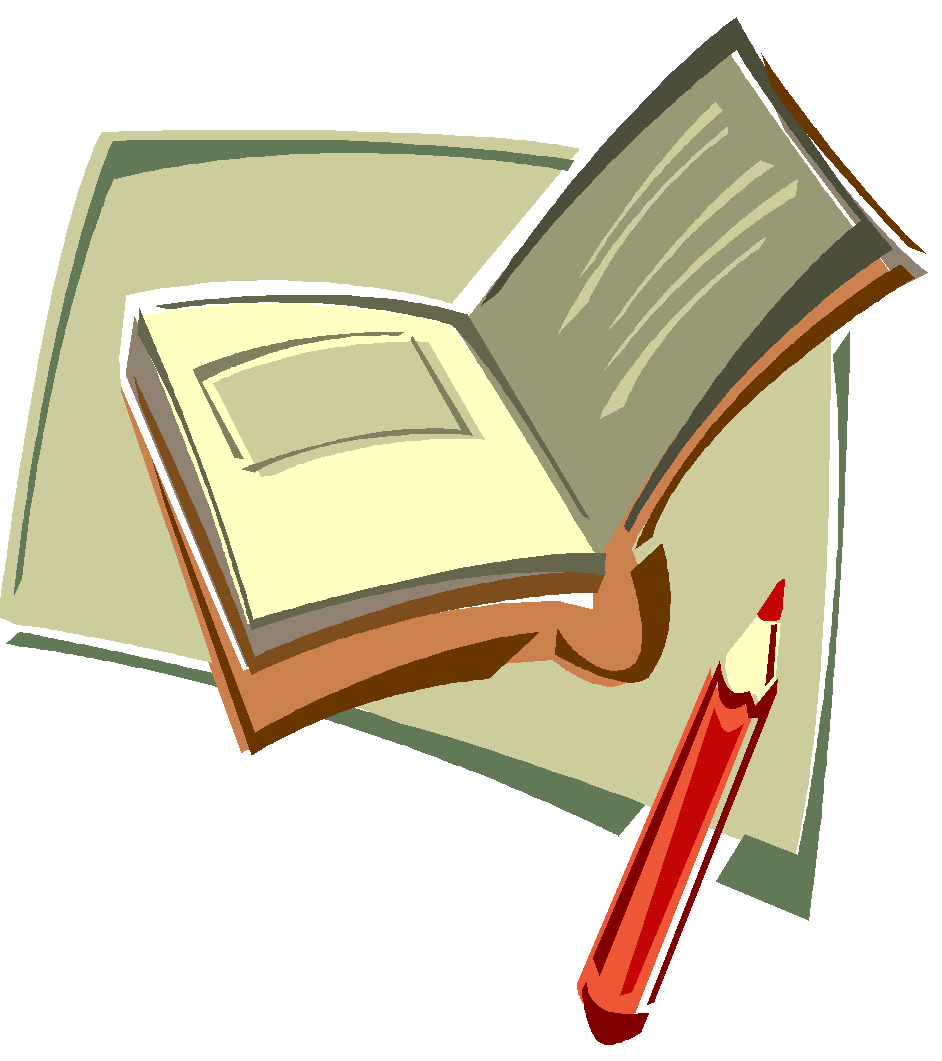 Специфика национальных и  социокультурных условий в содержании Программы
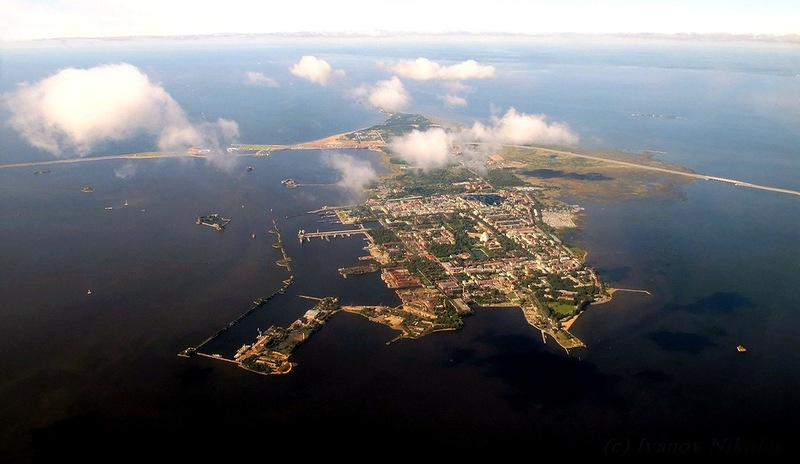 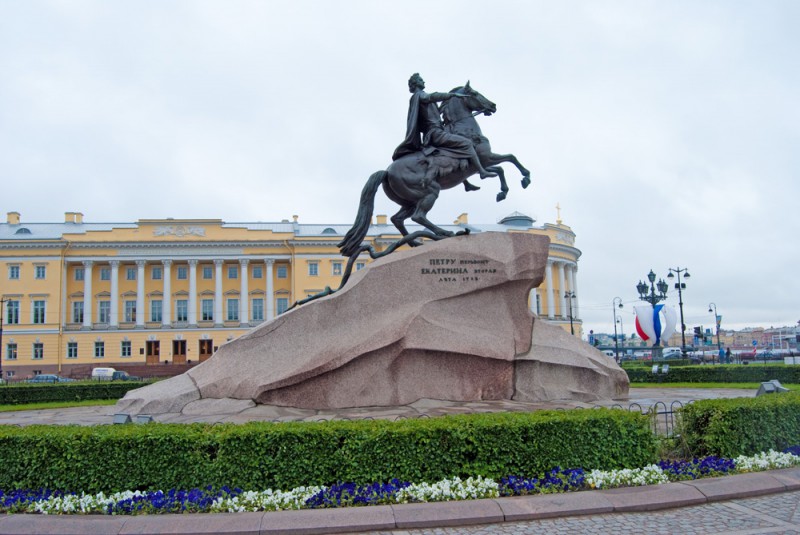 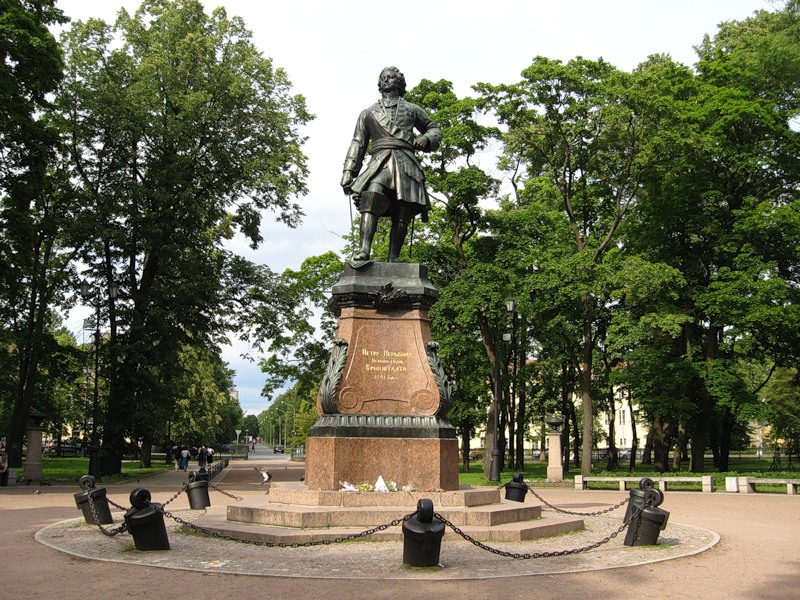 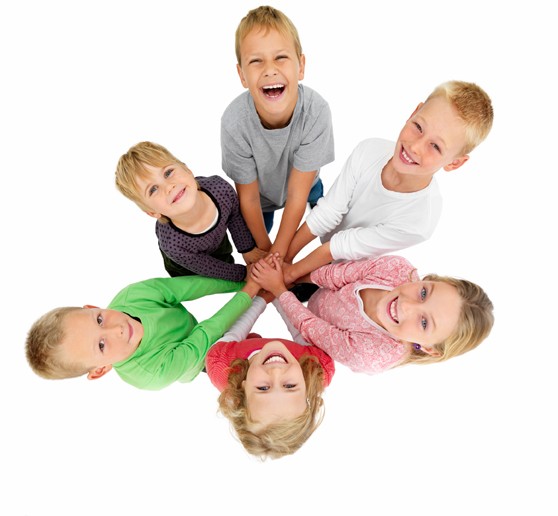 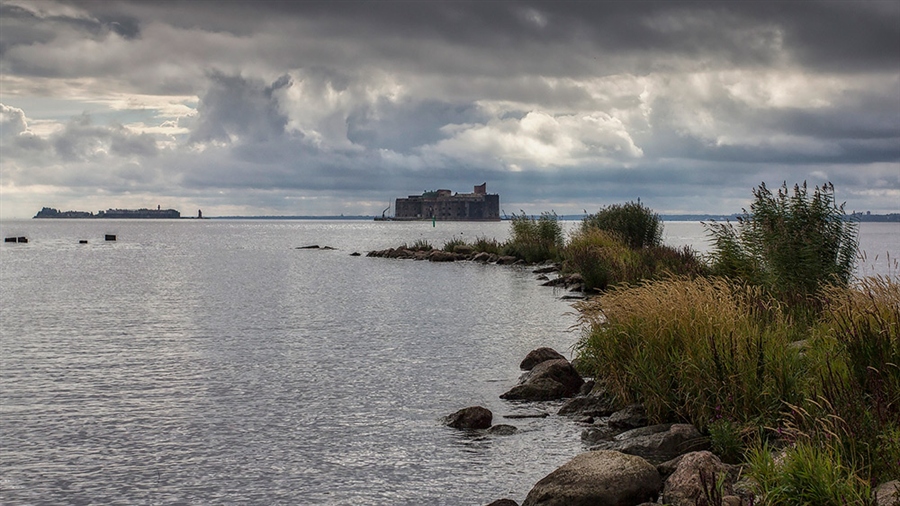 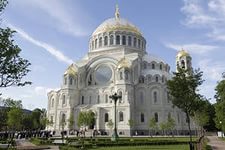 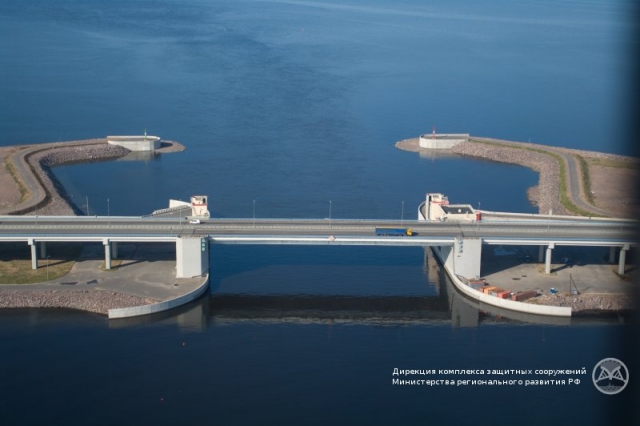 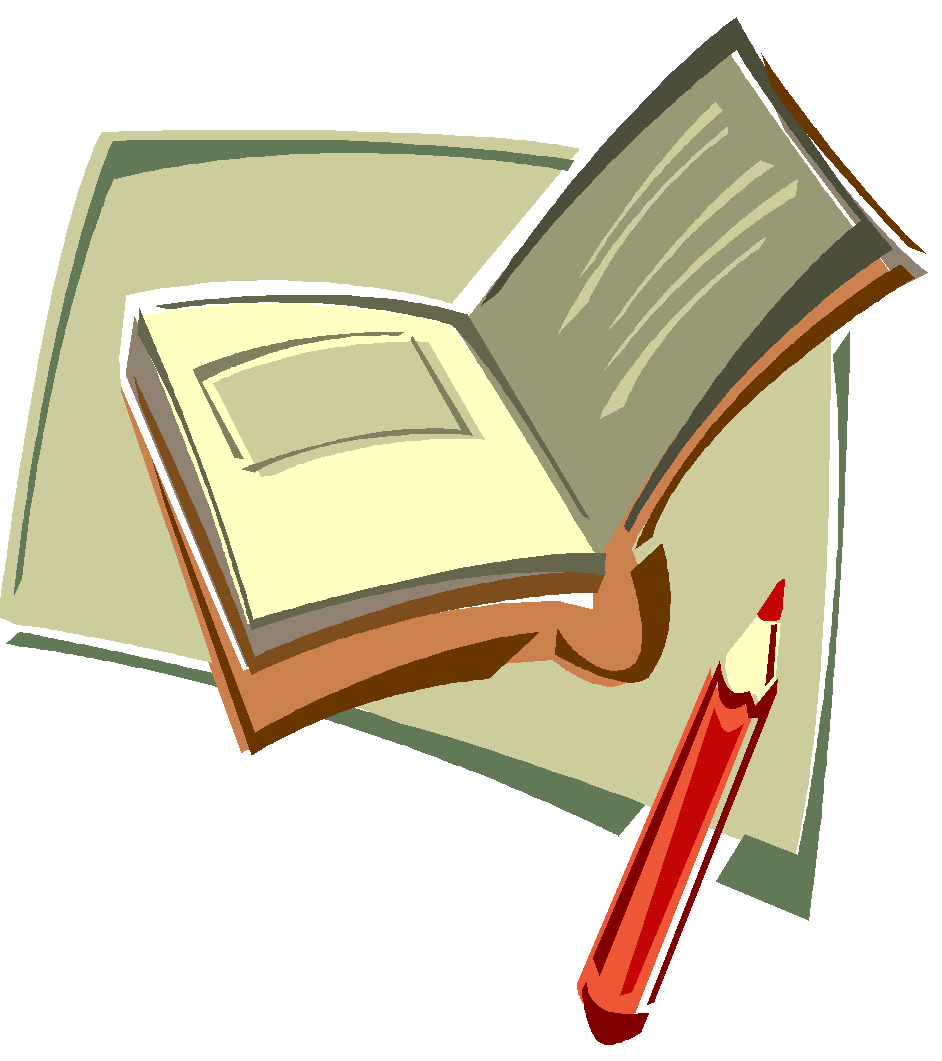 Материально-техническое  обеспечение Программы
Дошкольная организация:
 обеспечивает воспитанников  методическими материалами и средствами обучения и воспитания, 
организует развивающую предметно-пространственную среду, 
обеспечивает образовательный процесс современными техническими средствами обучения.
Полный методический комплекс и требования к оснащению развивающей предметно-пространственной среды представлены  в  ФГОС ДО и  в ФАОП ДО
Кадровые условия  реализации Программы
Педагогические работники дошкольной организации обладают основными компетенциями, необходимыми для создания условий развития детей (п.3.4.2. ФГОС ДО).
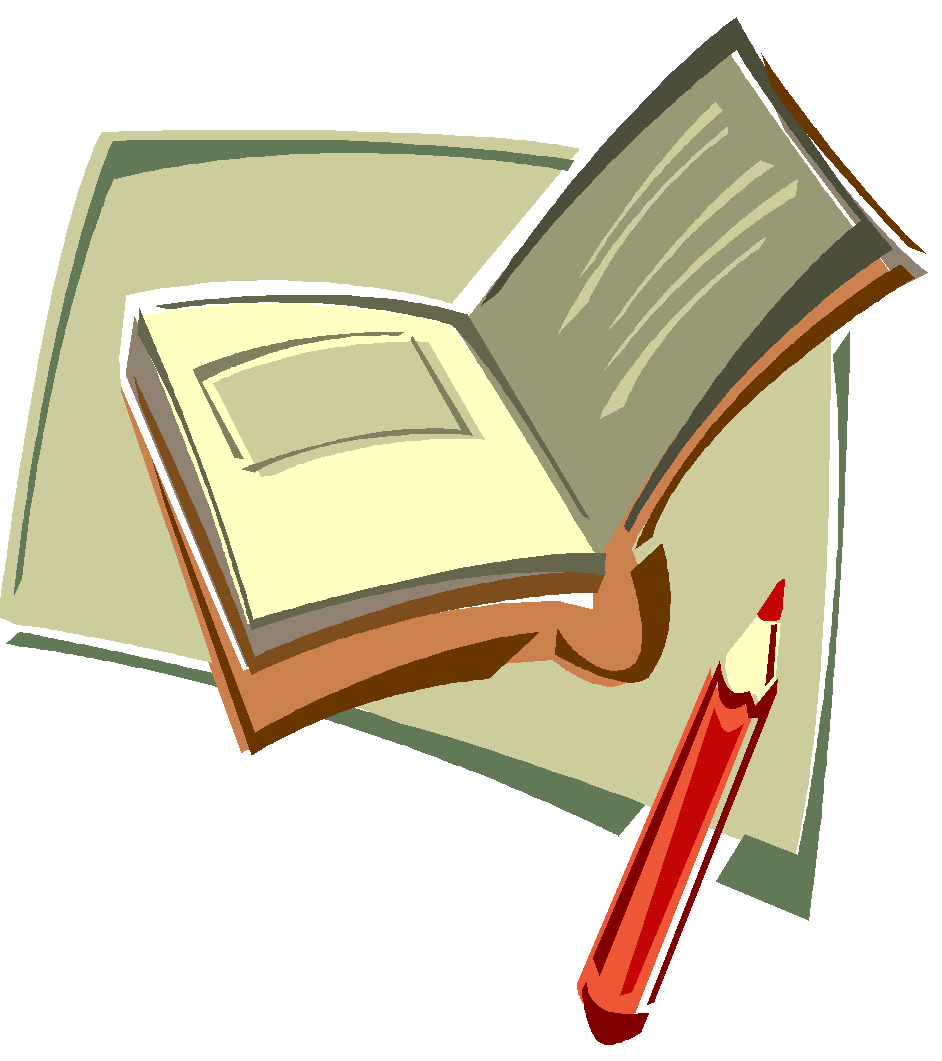 Взаимодействие дошкольного образовательного учреждения с социальными партнерами
Детско-юношеская спортивная школа
ПСО Кронштадтского района
ОНДПР Кронштадтского района УНДПР ГУ МЧС России по Санкт-Петербургу
ФГАУ «Военно-патриотический парк культуры и отдыха «Патриот»
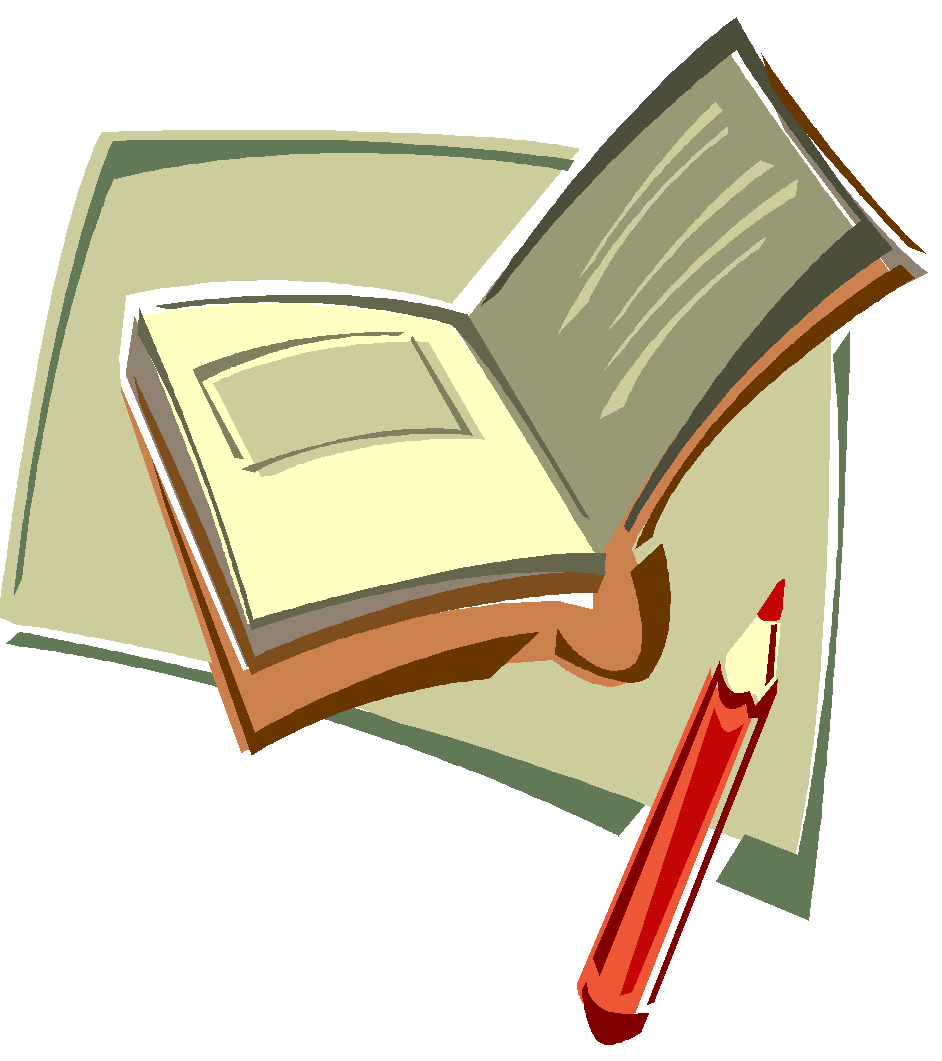 Прогноз результатов реализации Программы
Сохранение детства как особо самоценного периода развития личности, предопределяющего успешность ребенка в последующие годы. 
Обеспечение равных стартовых возможностей и условий для развития и обучения детей. 
Создание модели дошкольного учреждения как открытой социально - педагогической системы.
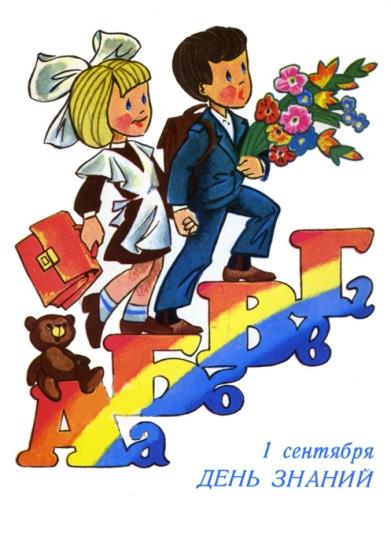